Is practical AutoML more than CASH?				
GHOST Day
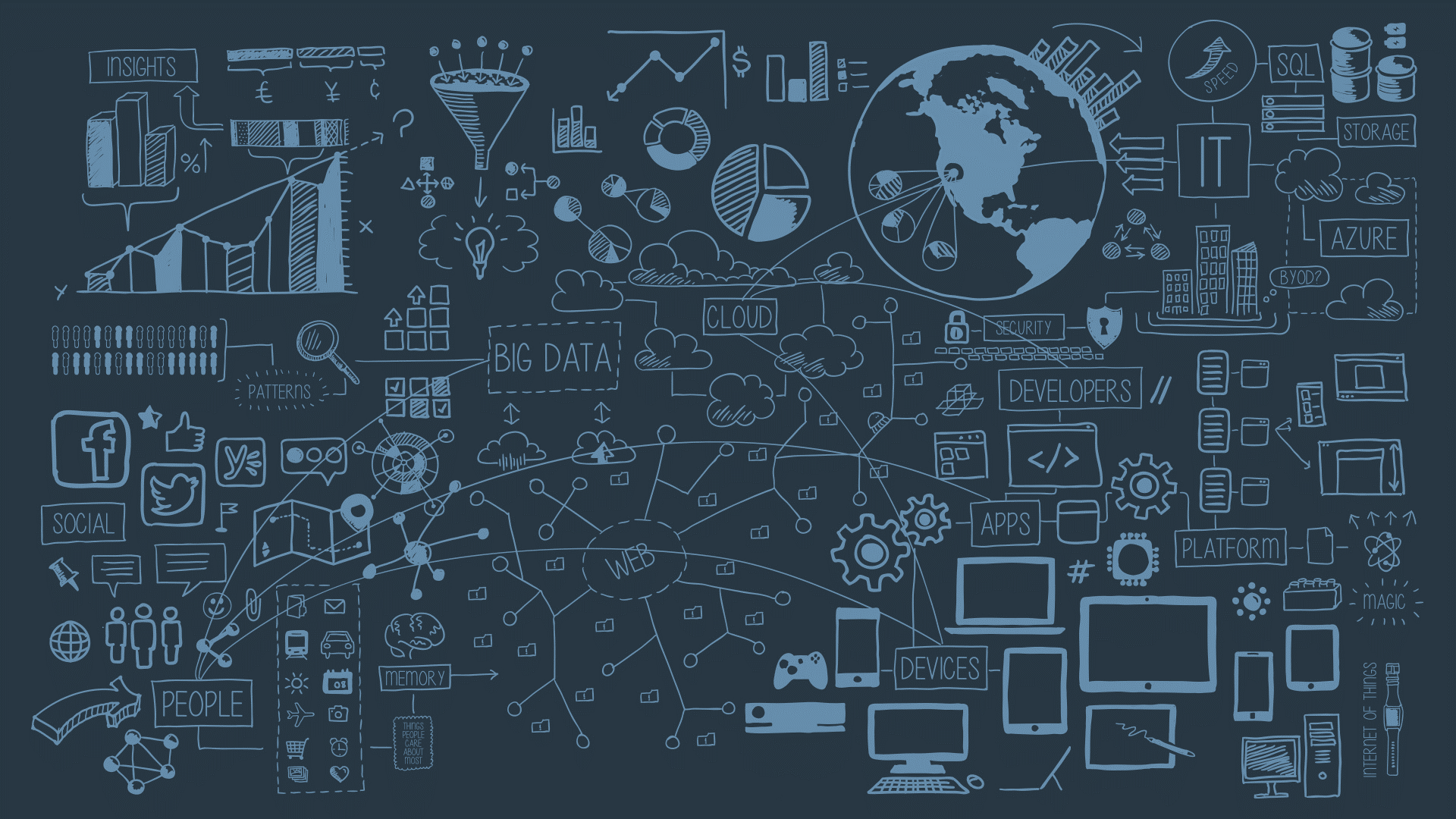 Alexandre Quemy
IBM
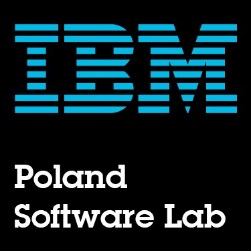 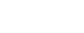 CASH aka non-practical AutoML
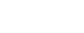 The quantitative rule of thumb
80%
20%
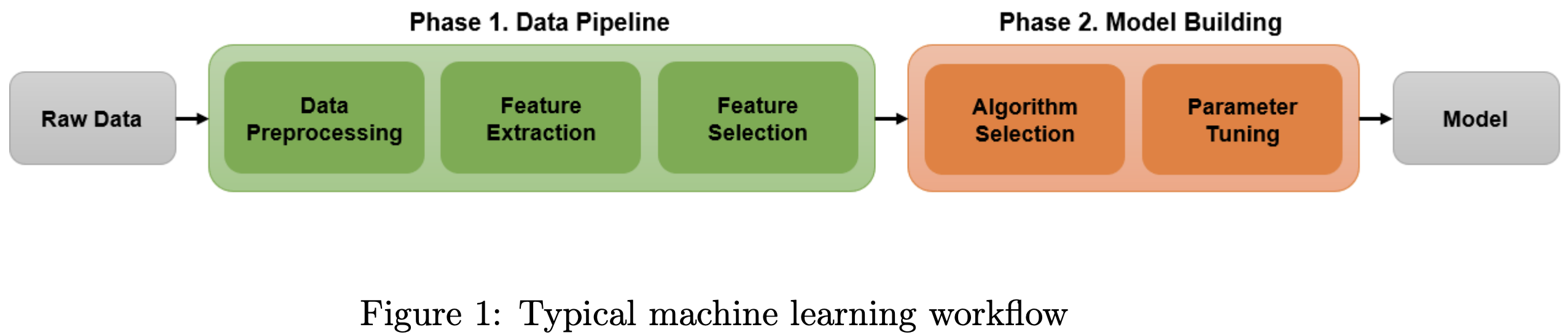 [Speaker Notes: What do you see here?
Effect of regularisation of Big Data, i.e. Prevention of overfitting -> data ARE very important.]
The milion-dollar question
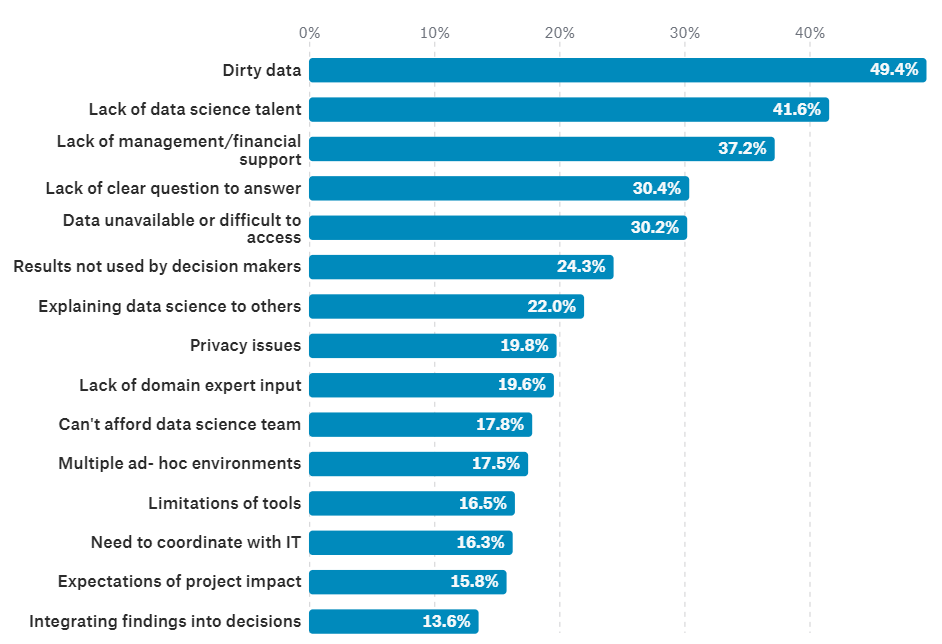 Question: If we know data are so important, why we treat them less seriously than algorithms?
[Speaker Notes: What do you see here?
Effect of regularisation of Big Data, i.e. Prevention of overfitting -> data ARE very important.]
The fifty-cents answer
Answer: for this guy to still have a job!
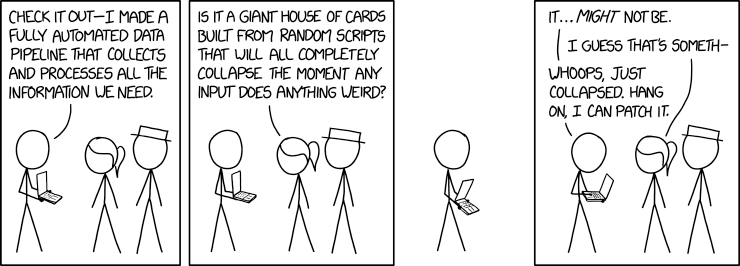 [Speaker Notes: 80% of work of datascientists is preparing data.

Back to the original question: what does it mean „treating seriously”? Well, data pipeline are relying on data scientists expertise and Subject Matter Expert.]
My qualitative rule of thumb
This is difficult
This is not easy
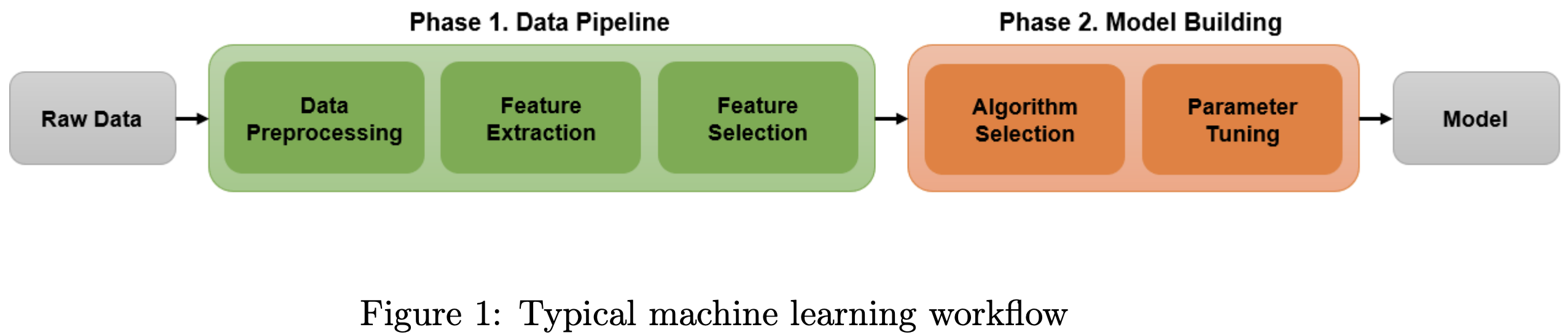 [Speaker Notes: What do you see here?
Effect of regularisation of Big Data, i.e. Prevention of overfitting -> data ARE very important.]
The hard life of a data scientist
Dealing with missing value:
Discarding? Row? Column?
Imputation? What imputation? Mean? Median? Model-based? What model?
Imbalanced datasets: 
Downsampling? Oversampling? 
Nothing? What bias it implies?
Data too large: 
Dimensional reductions: what algorithm? PCA? normalization or not?
Subsampling: what technique? what bias?
Outliers detection and curation:
What threshold? What deviation measure? 
Trimming? Truncating? Censoring? Winsorizing? 
Encoding for method domain requirements:
Discretization? Grid? What step? Cluster? What method? What hyperparameter?
Categorial encoder? Binary? Hot-One? Helmert? Backward Difference?
NLP:
How many tokens? 
Size of m-grams?
[Speaker Notes: Left censoring – a data point is below a certain value but it is unknown by how much.
Interval censoring – a data point is somewhere on an interval between two values.
Right censoring – a data point is above a certain value but it is unknown by how much.
Type I censoring occurs if an experiment has a set number of subjects or items and stops the experiment at a predetermined time, at which point any subjects remaining are right-censored.
Type II censoring occurs if an experiment has a set number of subjects or items and stops the experiment when a predetermined number are observed to have failed; the remaining subjects are then right-censored.
Random (or non-informative)]
Black-box optimization
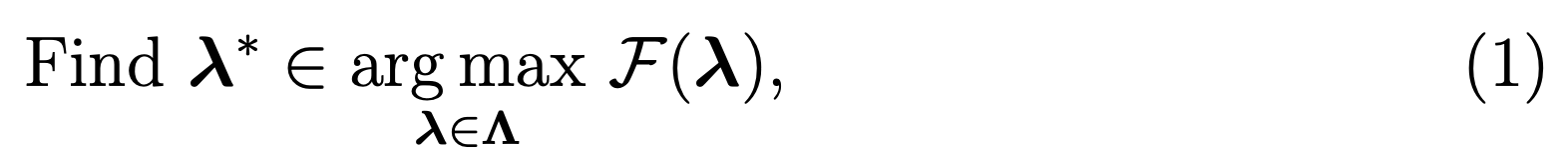 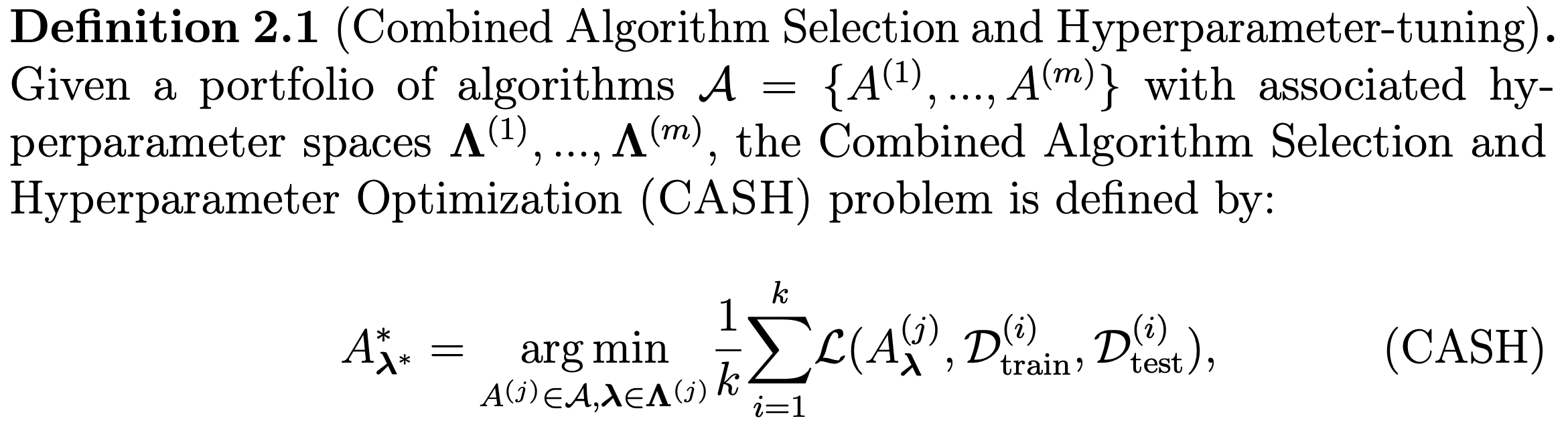 [Speaker Notes: What do you see here?
Effect of regularisation of Big Data, i.e. Prevention of overfitting -> data ARE very important.]
CASH
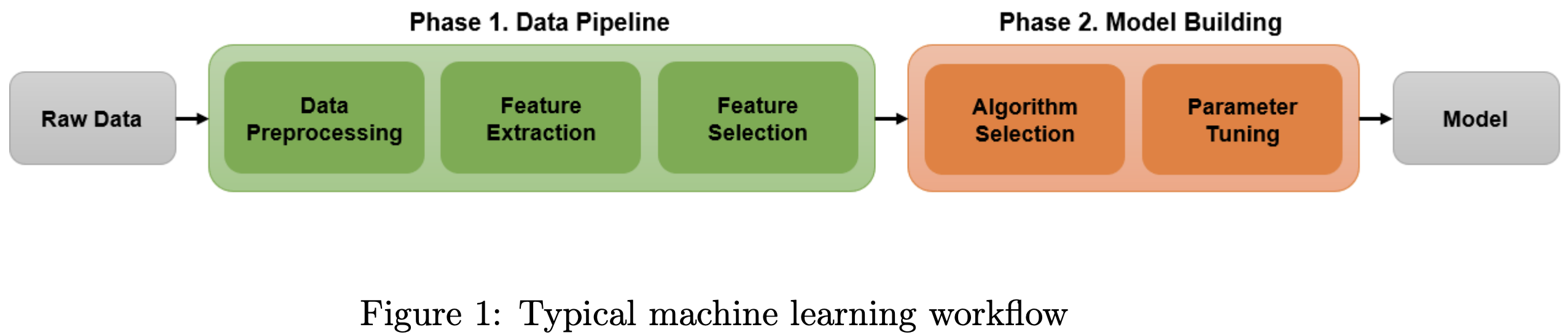 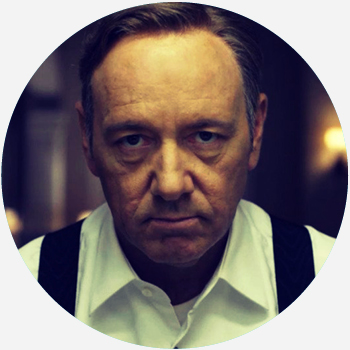 The greatest trick the Devil ever pulled was convincing the world he didn`t exist.
Roger Kint*
*Charles Baudelaire
[Speaker Notes: What do you see here?
Effect of regularisation of Big Data, i.e. Prevention of overfitting -> data ARE very important.]
CASH
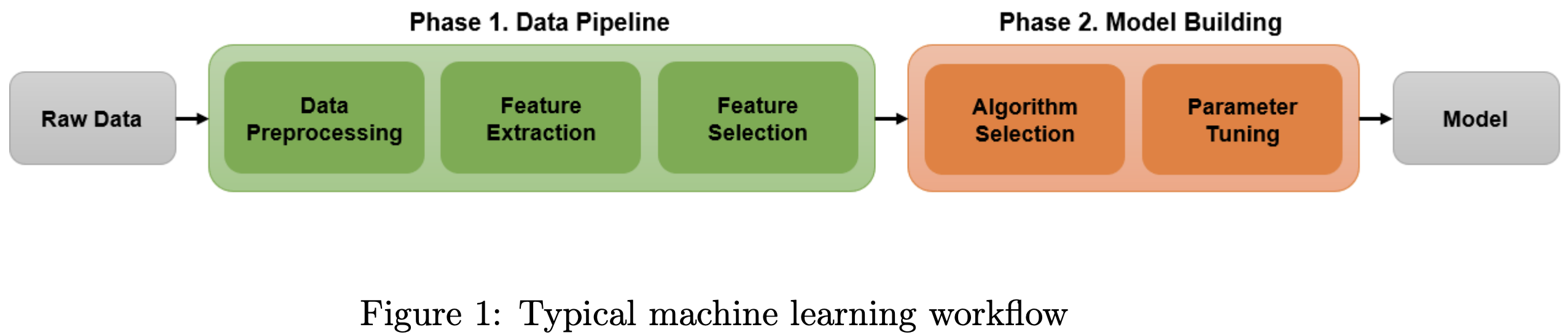 Academia
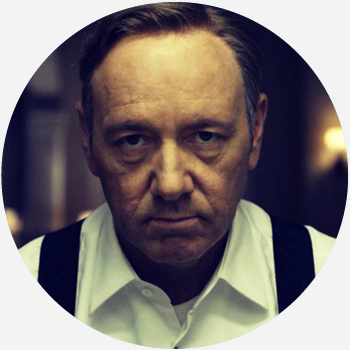 The greatest trick the Devil ever pulled was convincing the world he didn`t exist.
data pipelines do not exist
“trust me” dude
Roger Kint*
*Charles Baudelaire
[Speaker Notes: What do you see here?
Effect of regularisation of Big Data, i.e. Prevention of overfitting -> data ARE very important.]
The CASH hold-up
Why building data pipelines is hard:
Non-separable objectivemarginal performance of an operator depends on all the operators
Complex intertwined parameter spacedependencies/conditions between the hyperparameters
e.g. Neural Networks, the coefficients 𝛼, 𝛽1 and 𝛽2 make sense only for Adam solver
Using standard hyperparameter techniques on the whole problem is fishy…
[Speaker Notes: Left censoring – a data point is below a certain value but it is unknown by how much.
Interval censoring – a data point is somewhere on an interval between two values.
Right censoring – a data point is above a certain value but it is unknown by how much.
Type I censoring occurs if an experiment has a set number of subjects or items and stops the experiment at a predetermined time, at which point any subjects remaining are right-censored.
Type II censoring occurs if an experiment has a set number of subjects or items and stops the experiment when a predetermined number are observed to have failed; the remaining subjects are then right-censored.
Random (or non-informative)]
The CASH hold-up
Most AutoML frameworks proposes:
Static search space
Fixed pipeline prototype
e.g. AutoSklearn:
 one feature selection operator among 13 operators, 
 one up to three data preprocessing operator among only four,
 different nature of preprocessing operators	one-hot encoder, a specific imputation, balancing and rescaling method
Using standard AutoML tools are not aligned on practices…
[Speaker Notes: Left censoring – a data point is below a certain value but it is unknown by how much.
Interval censoring – a data point is somewhere on an interval between two values.
Right censoring – a data point is above a certain value but it is unknown by how much.
Type I censoring occurs if an experiment has a set number of subjects or items and stops the experiment at a predetermined time, at which point any subjects remaining are right-censored.
Type II censoring occurs if an experiment has a set number of subjects or items and stops the experiment when a predetermined number are observed to have failed; the remaining subjects are then right-censored.
Random (or non-informative)]
The practice is a bit more complex
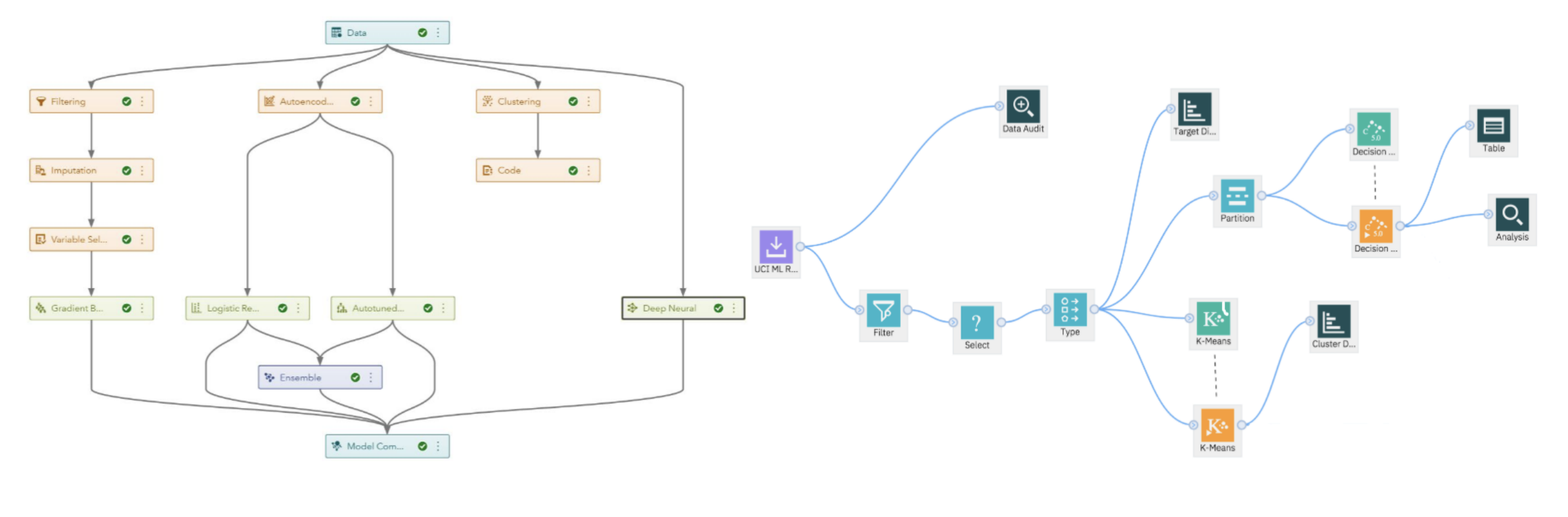 [Speaker Notes: What do you see here?
Effect of regularisation of Big Data, i.e. Prevention of overfitting -> data ARE very important.]
Hyperparameter tuning
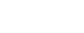 Hyperparameter tuning
The most famous example:
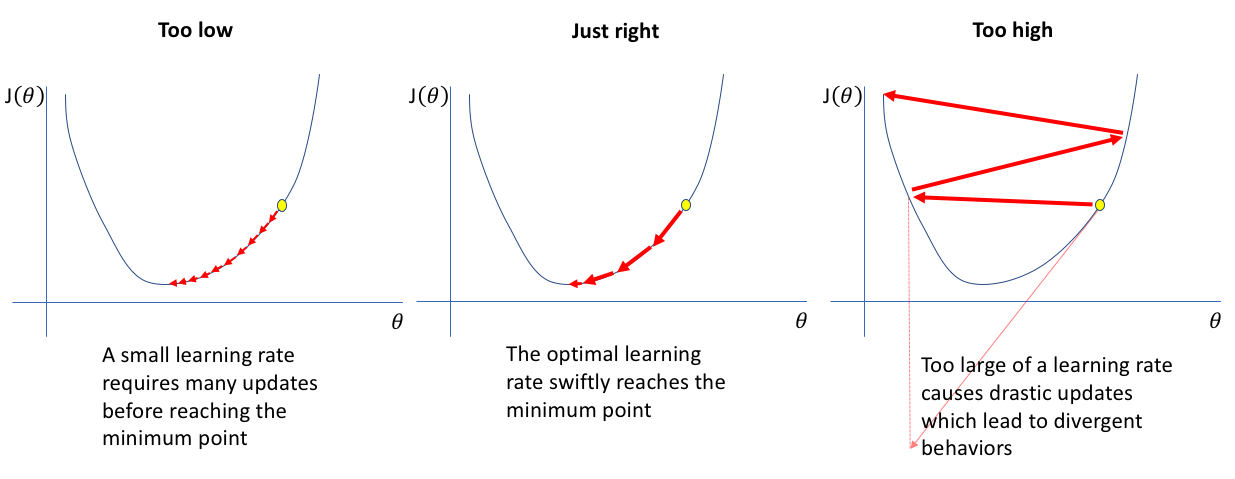 Image: https://www.jeremyjordan.me
Hyperparameter tuning
Procedure:
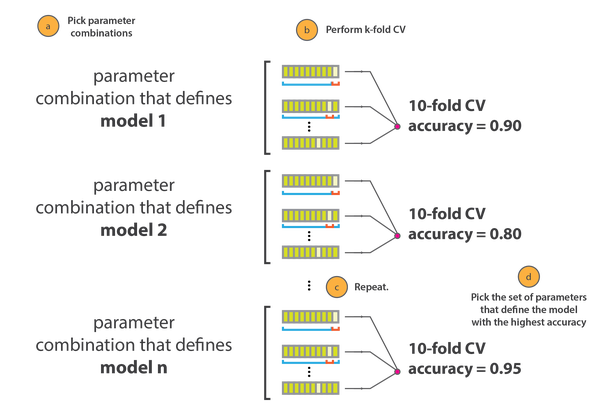 Image: https://cambridgecoding.wordpress.com
Hyperparameter tuning
Sequential Model-Based Optimization (SMBO):
A configuration space over which to search
A metric to optimize (e.g. model accuracy, ROC AUC, etc.)
The surrogate model of the objective function
A criteria to select the next promising configuration
A history (score, configuration)
Also called SMAC (Sequential Model-based Algorithms Configuration):
Warmstarting of Model-Based Algorithm Configuration, Marius Lindauer, Frank Hutter,Conference on Artificial Intelligence (AAAI-18)
[Speaker Notes: Surrogate easier to optimize. Become less wrong with more data -> requires a sufficient amount of data]
Hyperparameter tuning
Main techniques:

Grid Search
Random Search
Iterated Local Search
Bayesian approachs
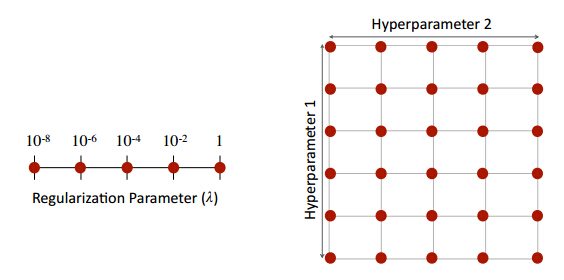 [Speaker Notes: Not suitable for large configuration spaces.]
Hyperparameter tuning
Basic implementation with Scikit-Learn:
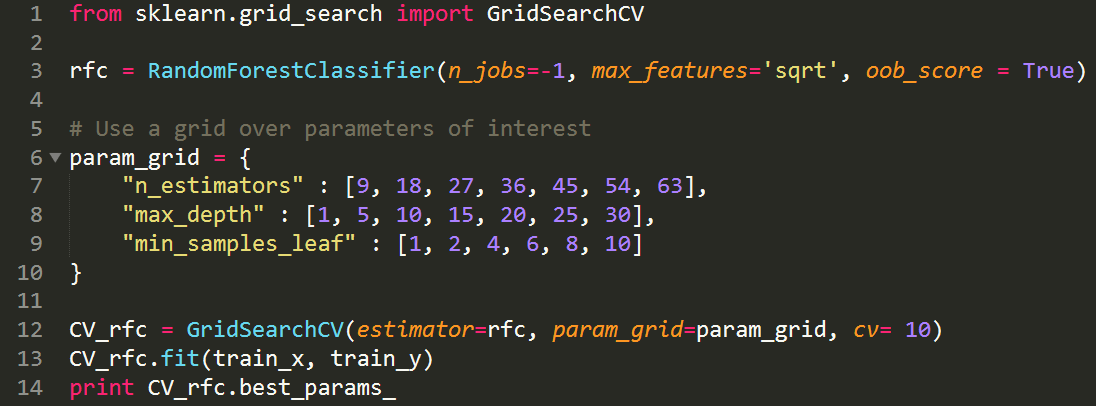 [Speaker Notes: Slight problem with stochastic methods: not very robust (what is the variation in the result is due to the seed of the algorithm rather than a change in hyperparameters?)]
Hyperparameter tuning
Main techniques:

Grid Search
Random Search
Iterated Local Search
Bayesian approaches
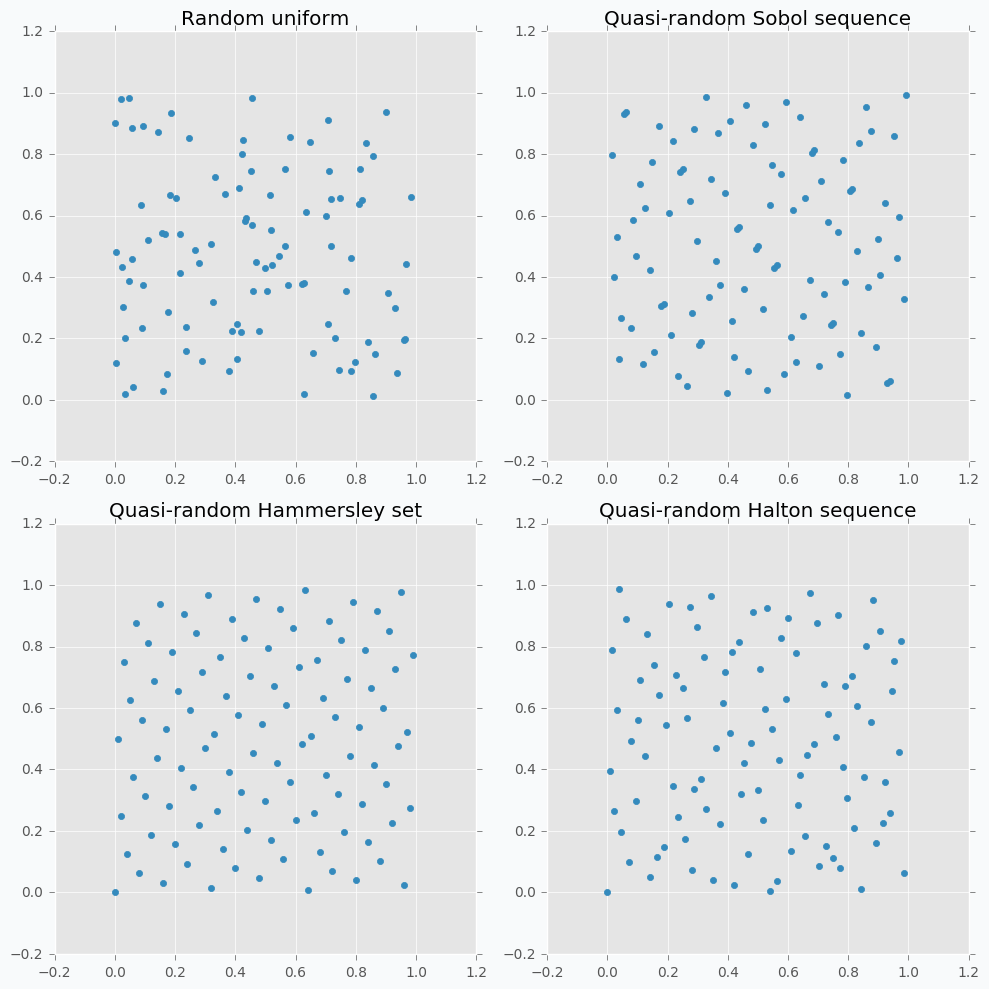 [Speaker Notes: Discrepancy. Not taking into accont previous generated point.]
Hyperparameter tuning
Basic implementation with Scikit-Learn:
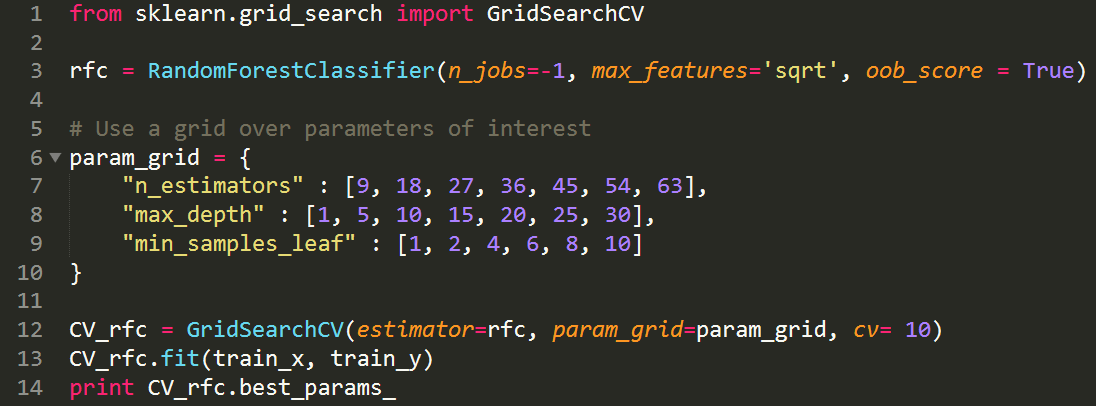 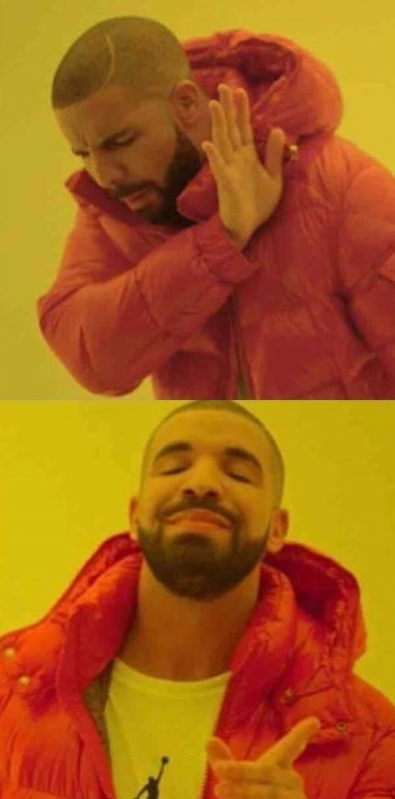 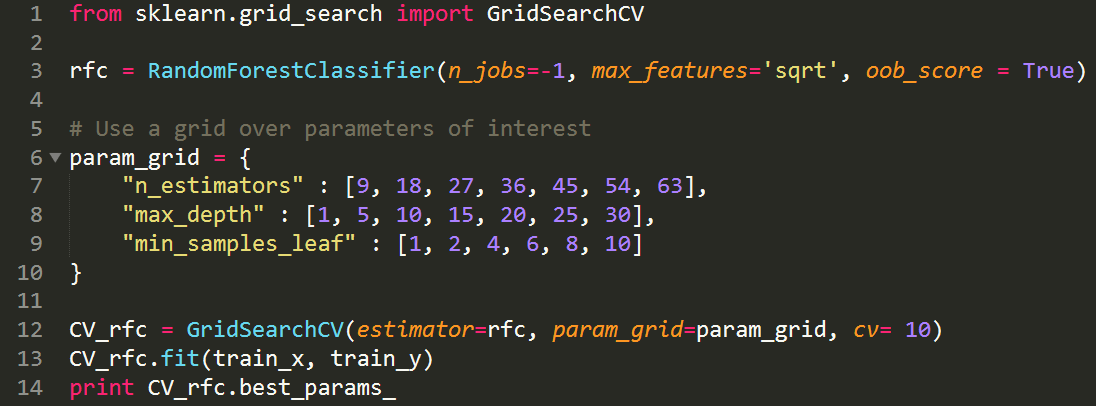 RandomizedSearchCV
[Speaker Notes: Slight problem with stochastic methods: not very robust (what is the variation in the result is due to the seed of the algorithm rather than a change in hyperparameters?)]
Hyperparameter tuning
Main techniques:

Grid Search
Random Search
Iterated Local Search
Bayesian approaches
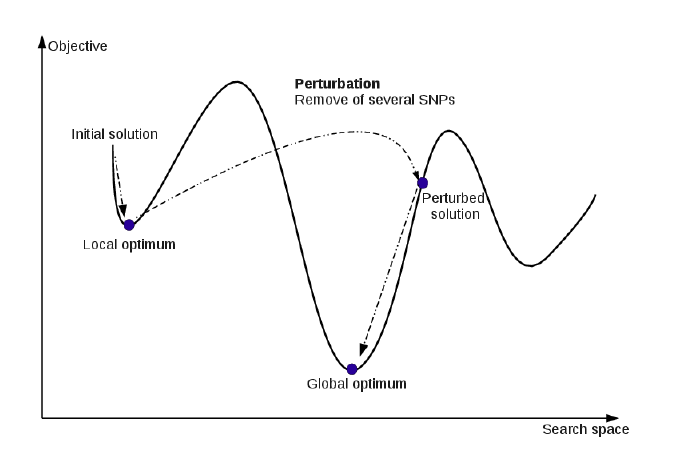 Implementation:
ParamILS
http://www.cs.ubc.ca/labs/beta/Projects/ParamILS/
[Speaker Notes: Discrepancy. Not taking into accont previous generated point.]
Hyperparameter tuning
Main techniques:

Grid Search
Random Search
Iterated Local Search
Bayesian approaches
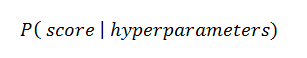 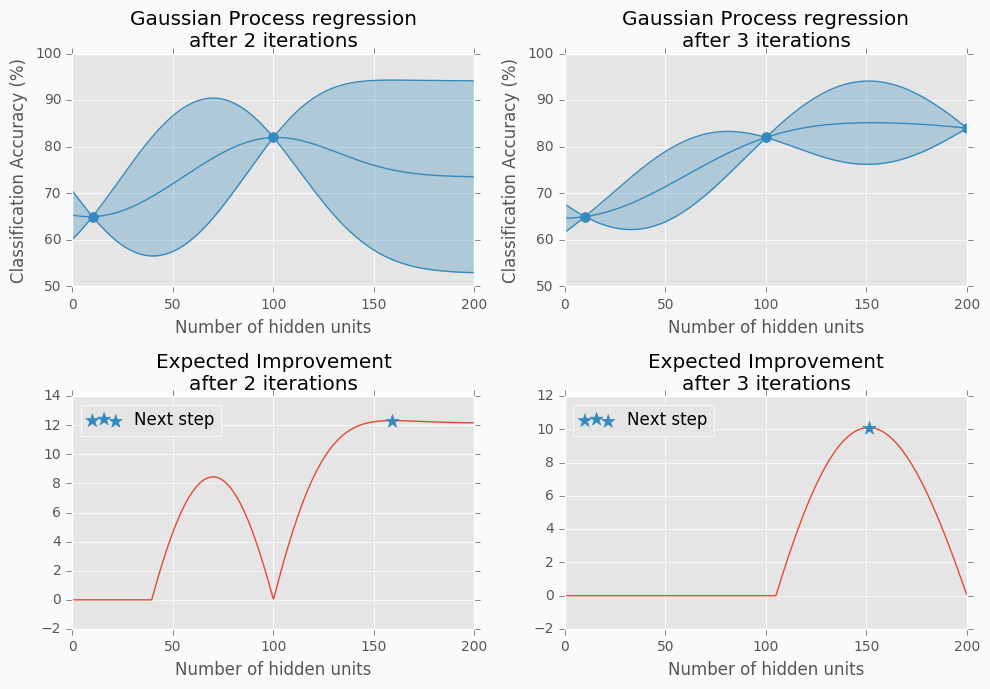 Implementations:
Spearmint
RoBO
Hyperopt / Bayesopt
Image: http://http://neupy.com
[Speaker Notes: Surrogate easier to optimize. Become less wrong with more data -> requires a sufficient amount of data]
Hyperparameter tuning
Basic implementation with hyperopt:
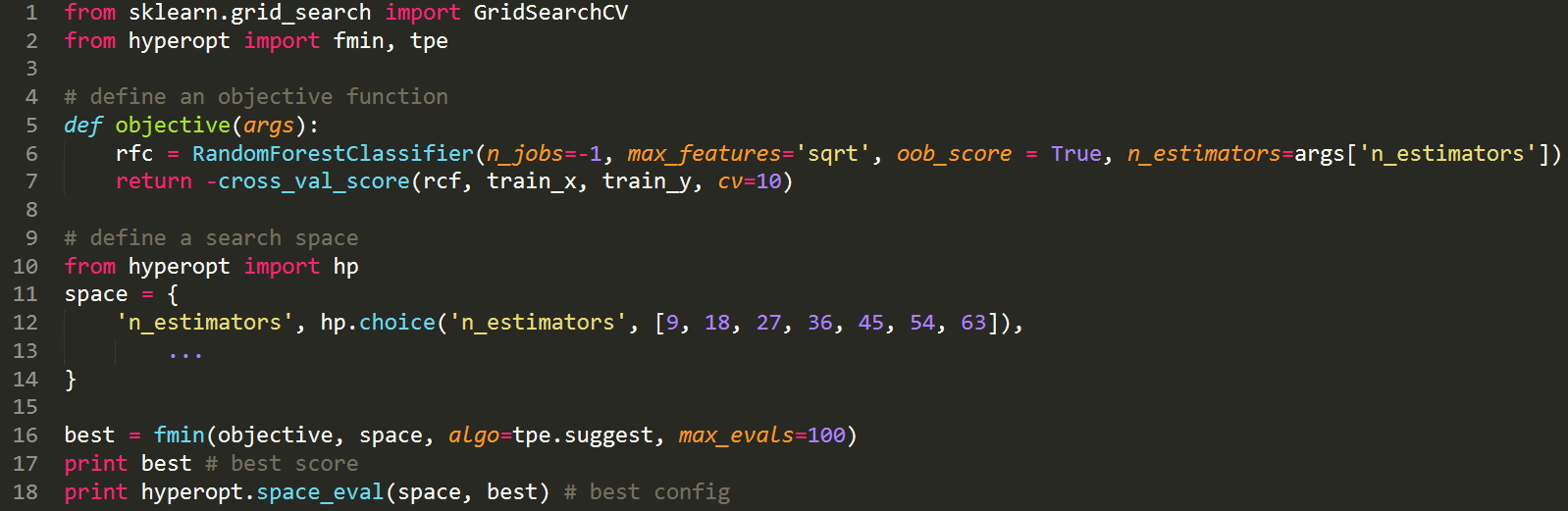 DPSH aka practical AutoML
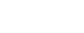 Data Pipeline Selection and Hyperameter optimization
A formal definition of an operator:
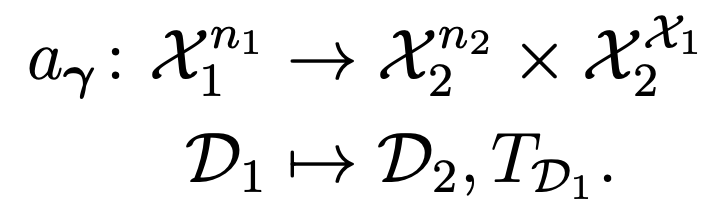 Pipeline prototypes: particular graph topology organized in layers
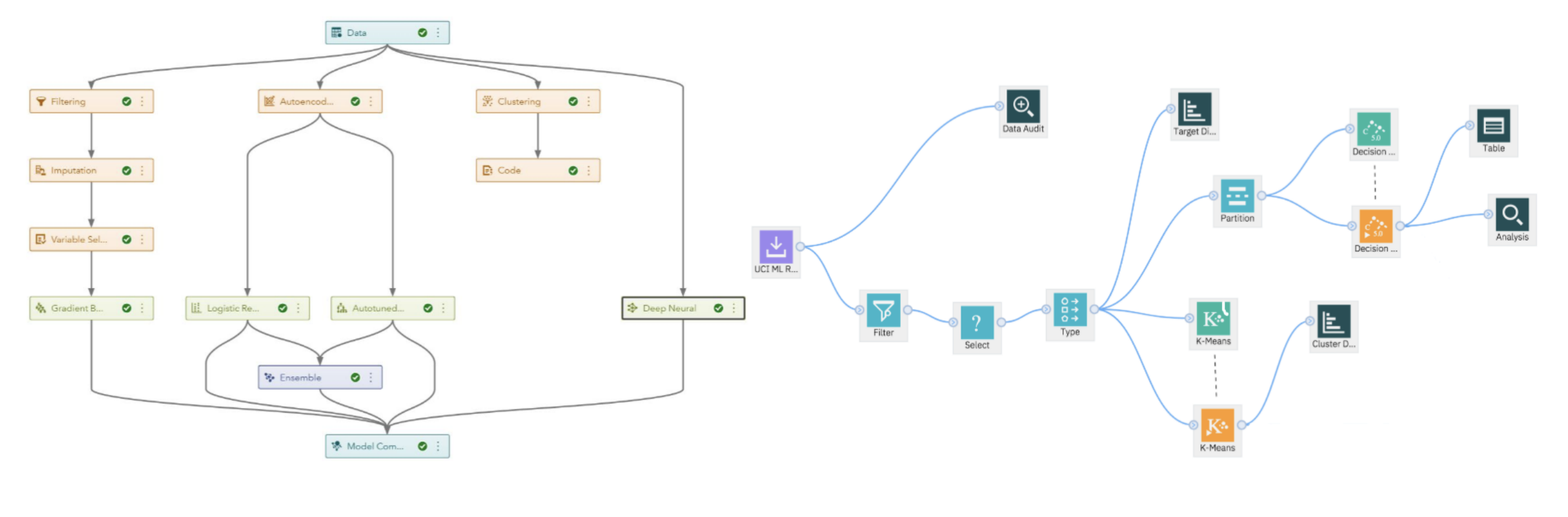 [Speaker Notes: The size of the dataset may be modified (e.g. rebalancing operation), the input and output space may be the same (e.g. removing outliers) and the dimension of the input and output space may differ (e.g. Principal Component Analysis). The operator initially operates using the whole dataset (e.g. PCA or missing values imputation using a value derived from the available data such as the mean or median). It also returns a functor from 𝒳1 to 𝒳2 that is used to project a single element during the prediction phase. For instance, a PCA on the training set expresses this dataset in a 𝑘 dimensional space. The associated functor is the projector from the original space to the new space. For a rebalancing operator, as it operates only on the training set, the functor is the identity. Note that the functor is implicitly parametrized by 𝛾 (e.g. the parameter 𝑘 in a PCA is forwarded to the functor)]
Data Pipeline Selection and Hyperameter optimization
The new problem:
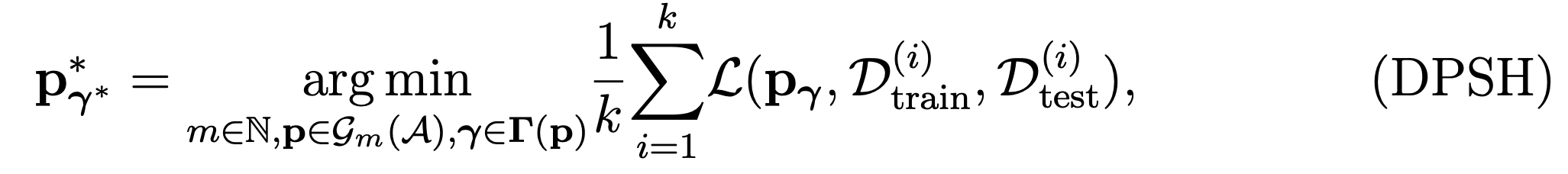 Advantages:
Aligned on practices and real use-cases
Cheap offline compatibility check
Flexible w.r.t. domain knowledge / search space
Drawbacks:
Expensive search space if no domain knowledge
[Speaker Notes: The size of the dataset may be modified (e.g. rebalancing operation), the input and output space may be the same (e.g. removing outliers) and the dimension of the input and output space may differ (e.g. Principal Component Analysis). The operator initially operates using the whole dataset (e.g. PCA or missing values imputation using a value derived from the available data such as the mean or median). It also returns a functor from 𝒳1 to 𝒳2 that is used to project a single element during the prediction phase. For instance, a PCA on the training set expresses this dataset in a 𝑘 dimensional space. The associated functor is the projector from the original space to the new space. For a rebalancing operator, as it operates only on the training set, the functor is the identity. Note that the functor is implicitly parametrized by 𝛾 (e.g. the parameter 𝑘 in a PCA is forwarded to the functor)]
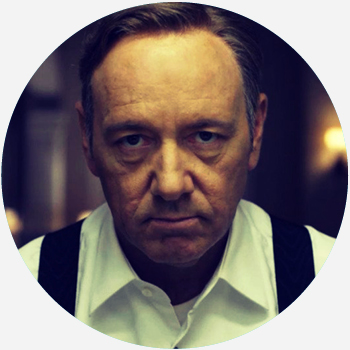 Is this approach tractable in practice?
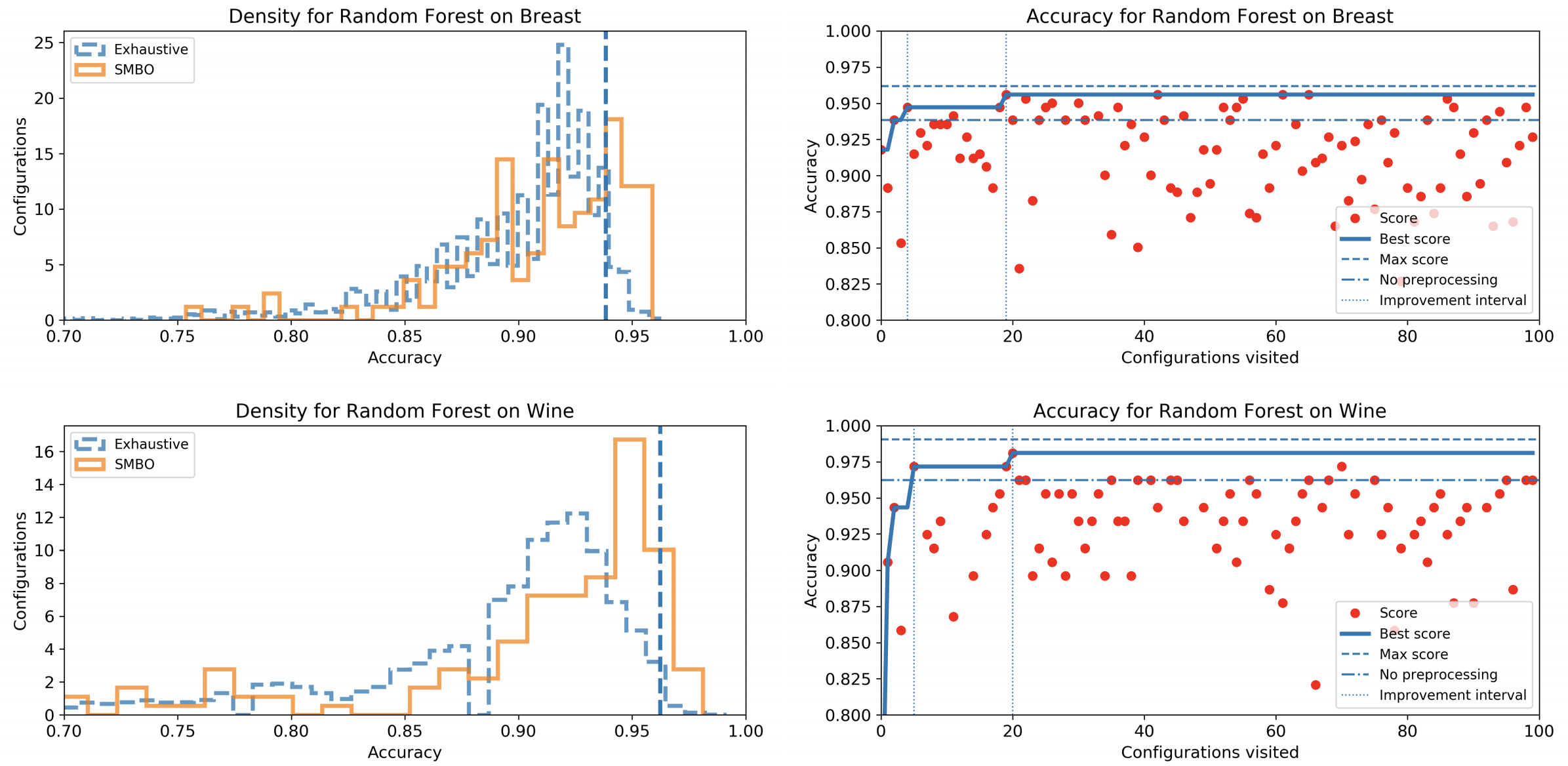 [Speaker Notes: What do you see here?
Effect of regularisation of Big Data, i.e. Prevention of overfitting -> data ARE very important.]
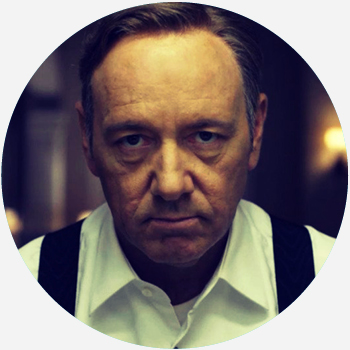 Is building good pipelines more important than selecting a good algorithm?
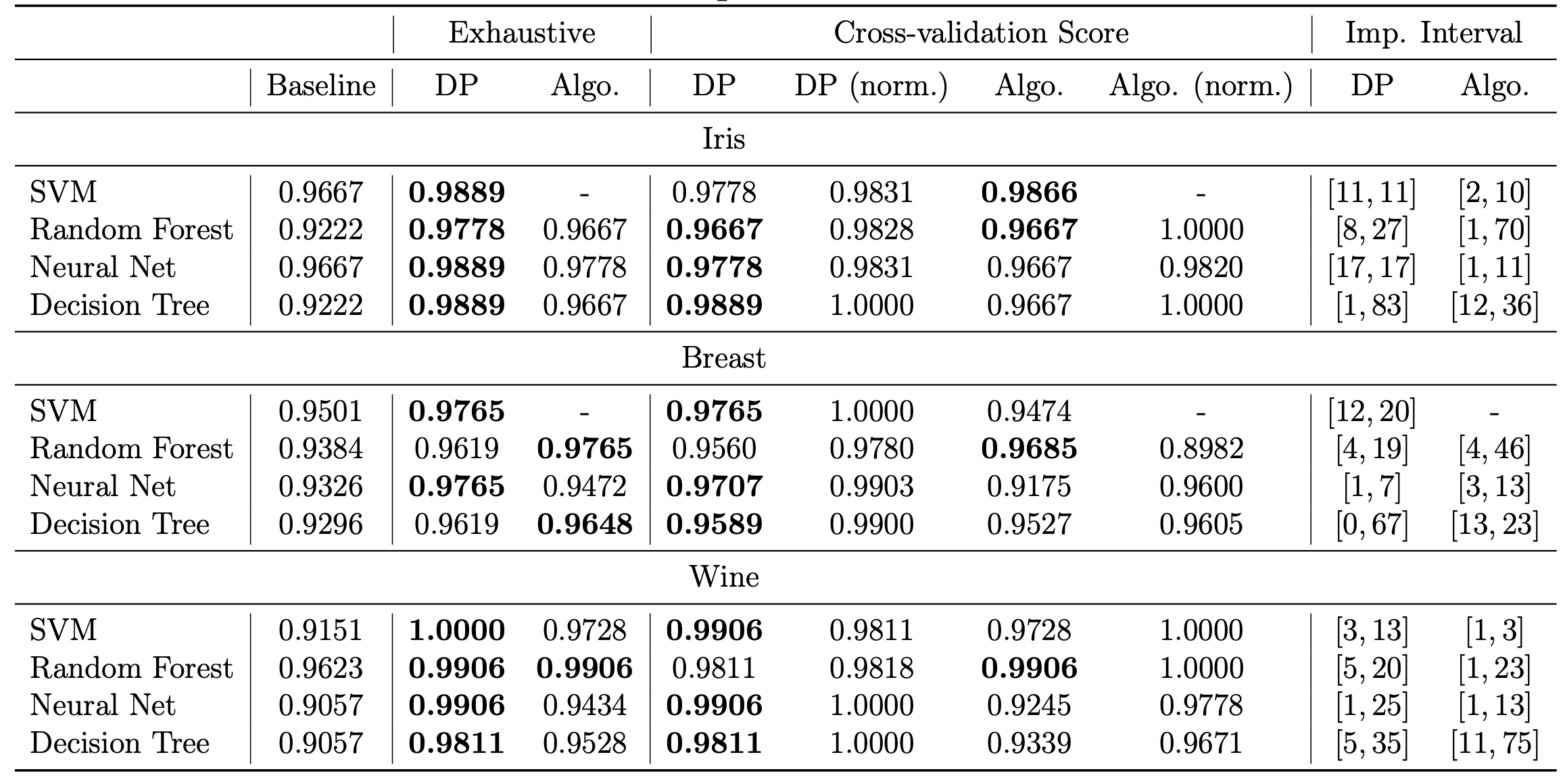 [Speaker Notes: What do you see here?
Effect of regularisation of Big Data, i.e. Prevention of overfitting -> data ARE very important.]
Two-stage optimization
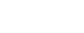 Two-stage optimization process
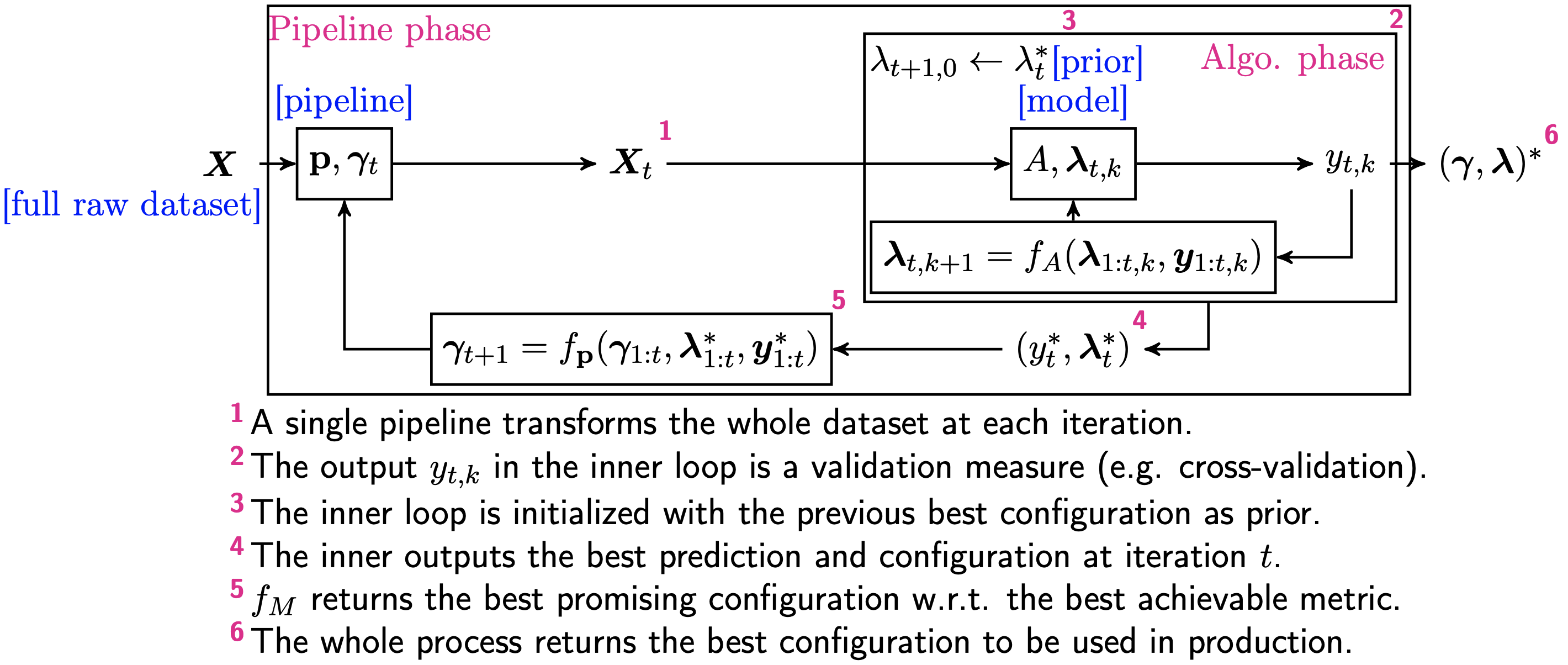 [Speaker Notes: What do you see here?
Effect of regularisation of Big Data, i.e. Prevention of overfitting -> data ARE very important.]
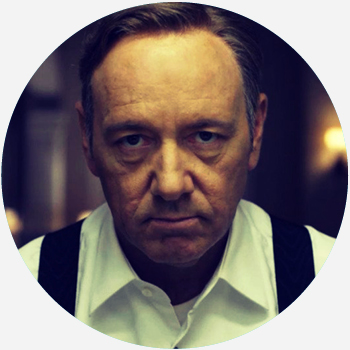 What are the benefits of the two-stage optimization process?
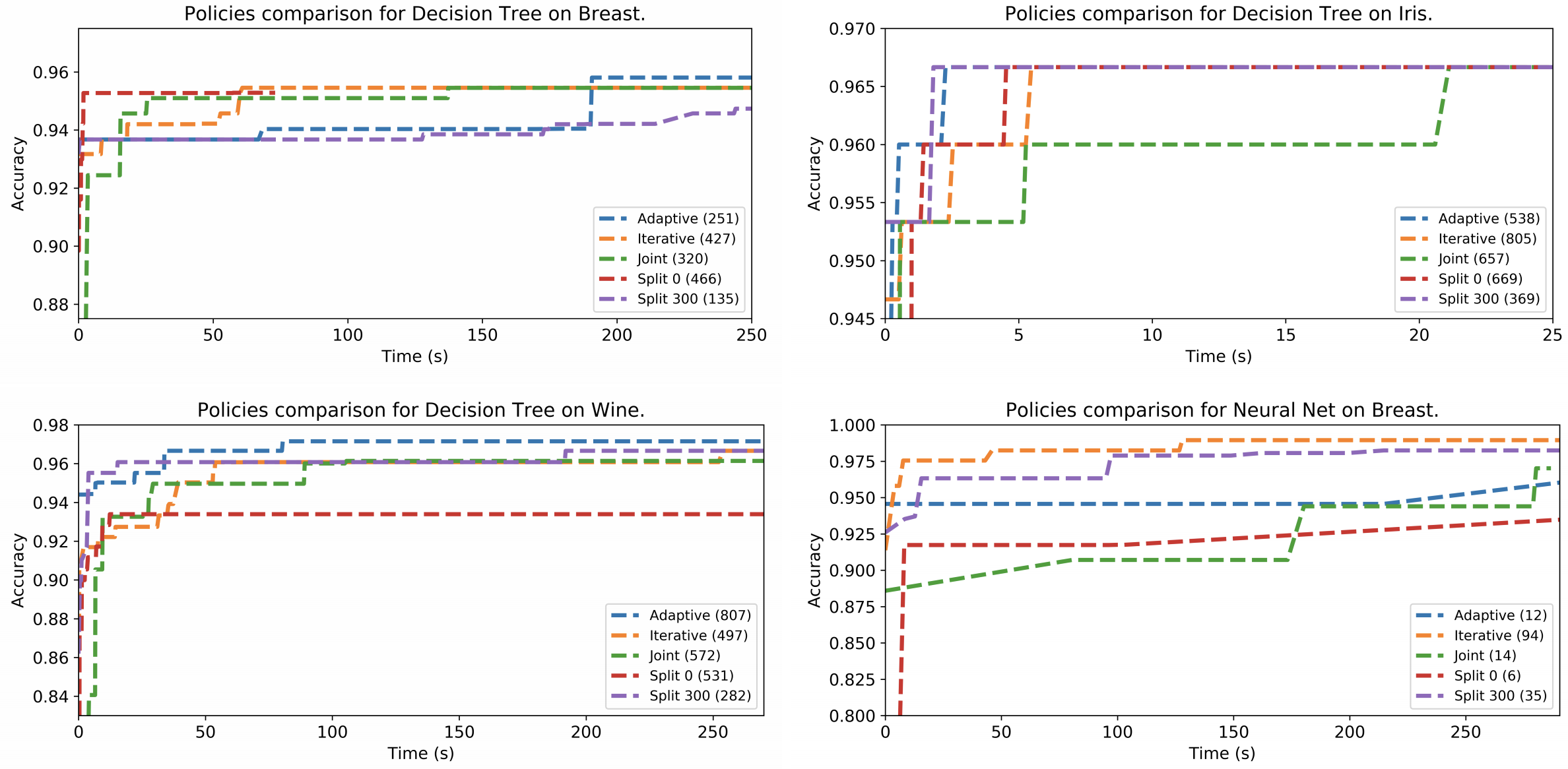 [Speaker Notes: What do you see here?
Effect of regularisation of Big Data, i.e. Prevention of overfitting -> data ARE very important.]
Future work
Work in progress:

 Tests on larger configuration spaces
 Predicting good pipelines without building them
 Online / offline architecture
 Open source framework
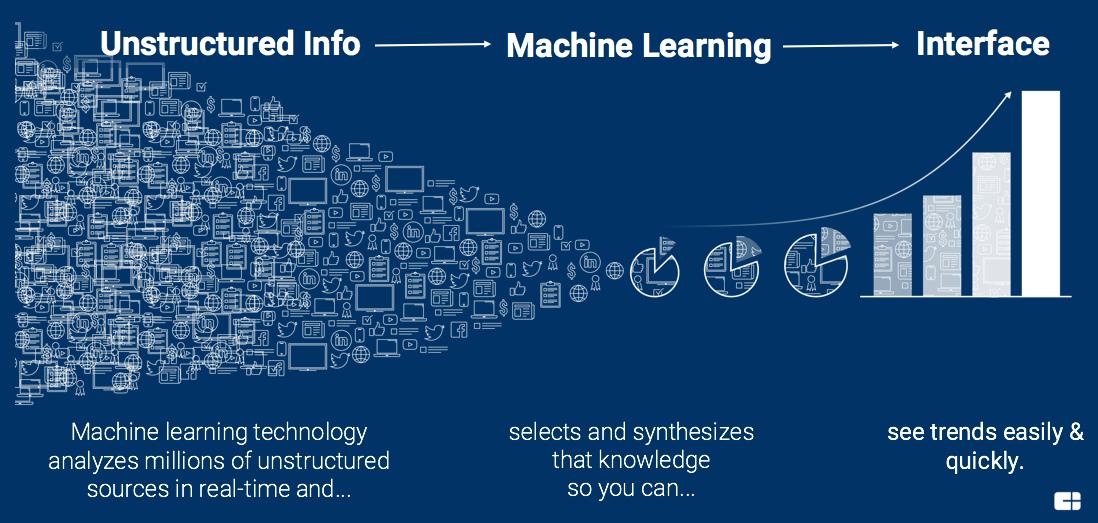 [Speaker Notes: Explanation in three steps:
Blue area: points that are all forming a sample of the exact same points => clearly zero
For each green points, the blue points are really close, lowering the NMAP
Red points are very far from every other points on the second componant on the first parameters they are exactly matchin in a green sample such that it limitate the NMAP.]
Thank you
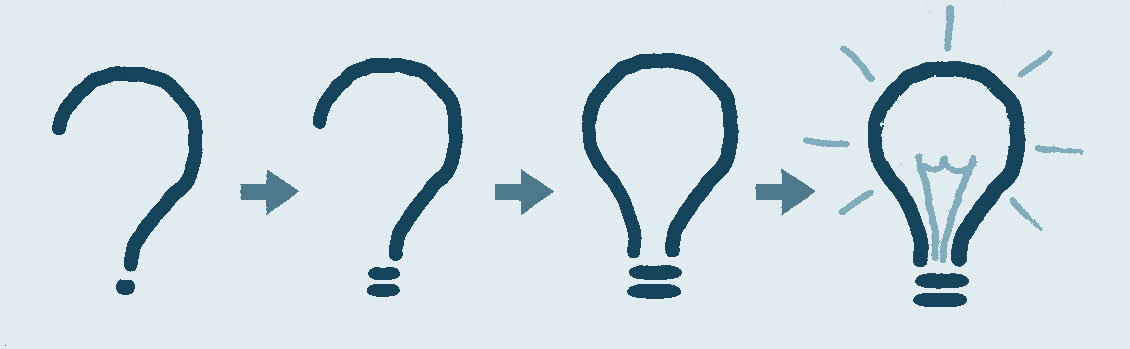 Idea-generator Pipeline
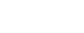